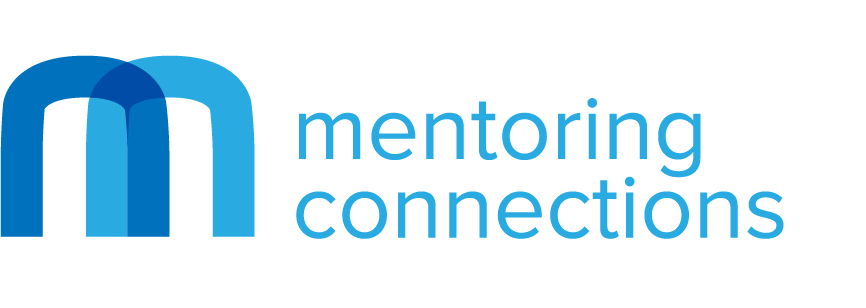 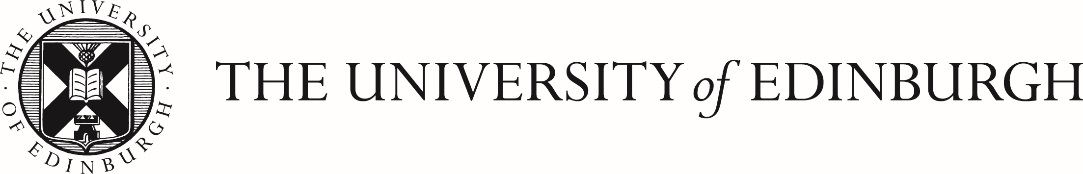 Mentoring Through Change and Transition – Techniques for Mentors
Lis Merrick,
Coach Mentoring Ltd
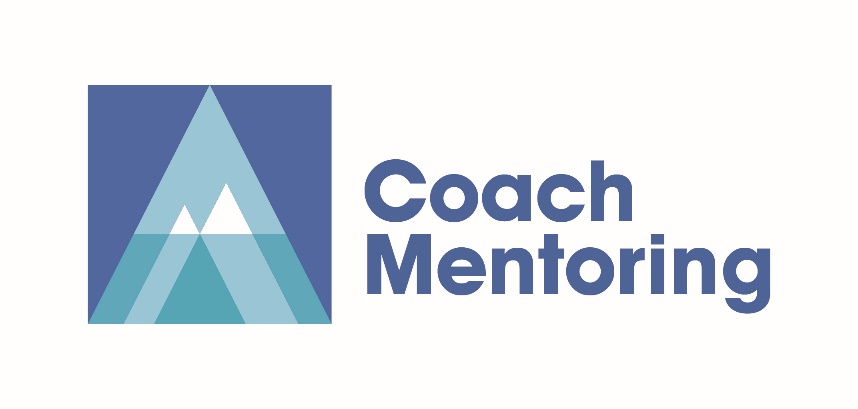 © Coach Mentoring Ltd 2016
1
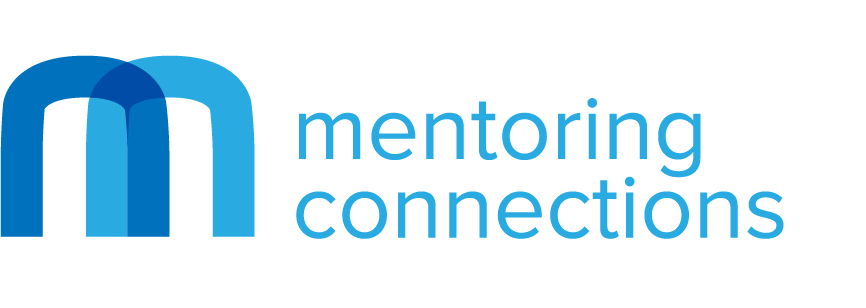 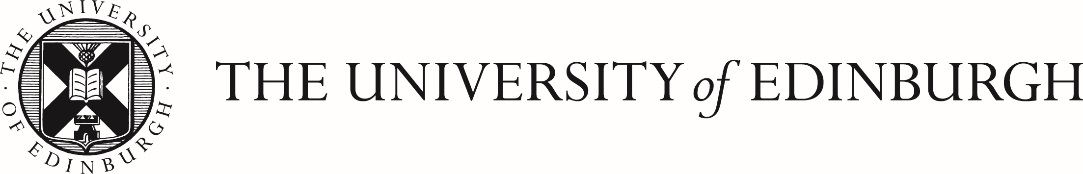 The role of the mentor
Helping their mentee clarify and explore what is behind the change
Helping them understand what their motivation or reason is for making this change imperative
Using models and tools to help their mentee better understand the change
Referring the mentee back to a line manager if appropriate
Reviewing changes as they happen and feeding back
© Coach Mentoring Ltd 2016
2
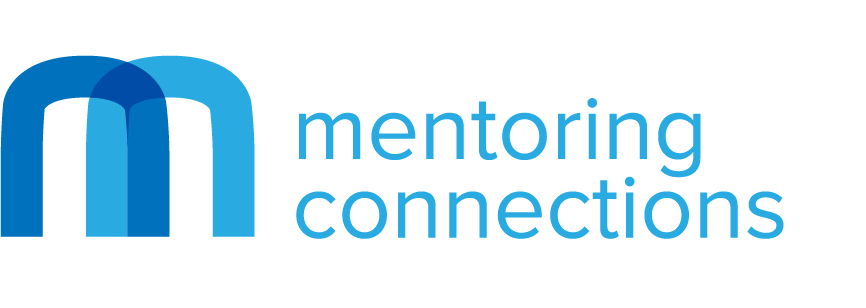 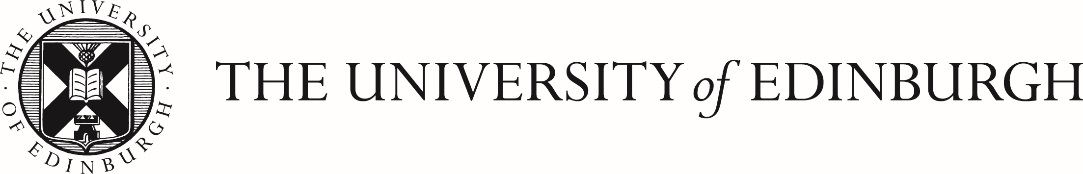 Useful Models and Tools
For mentors to use to support their mentee to understand the process of change
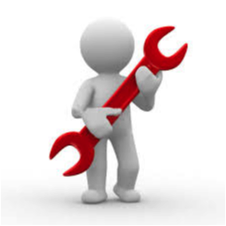 © Coach Mentoring Ltd 2016
3
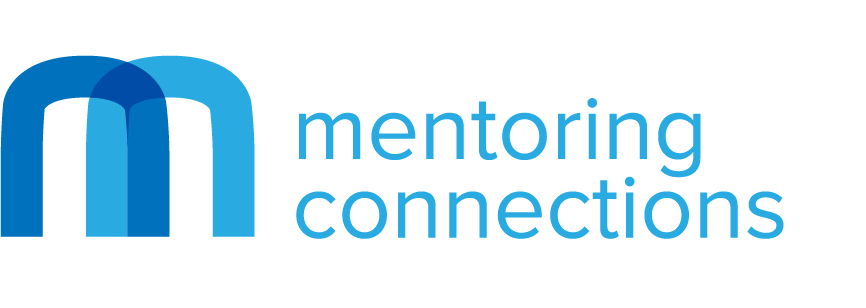 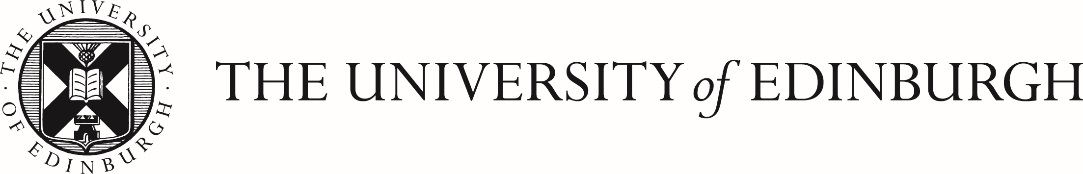 1. Managing the Transition – William Bridges
© Coach Mentoring Ltd 2016
4
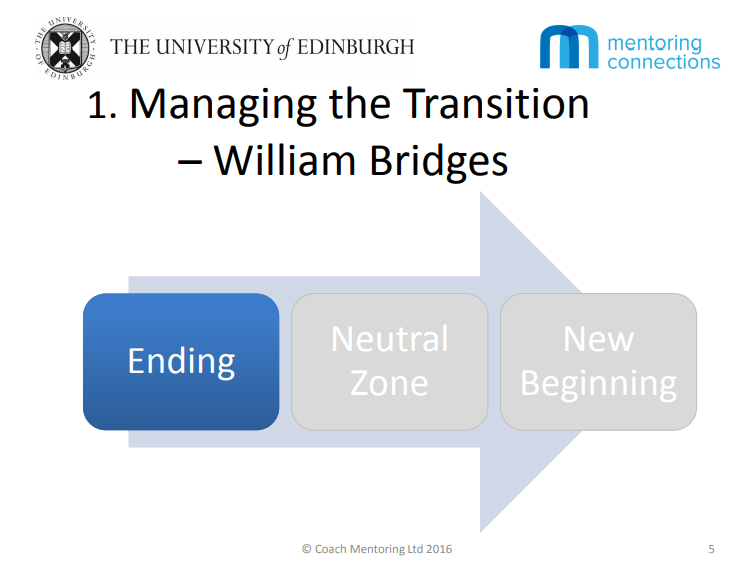 © Coach Mentoring Ltd 2016
5
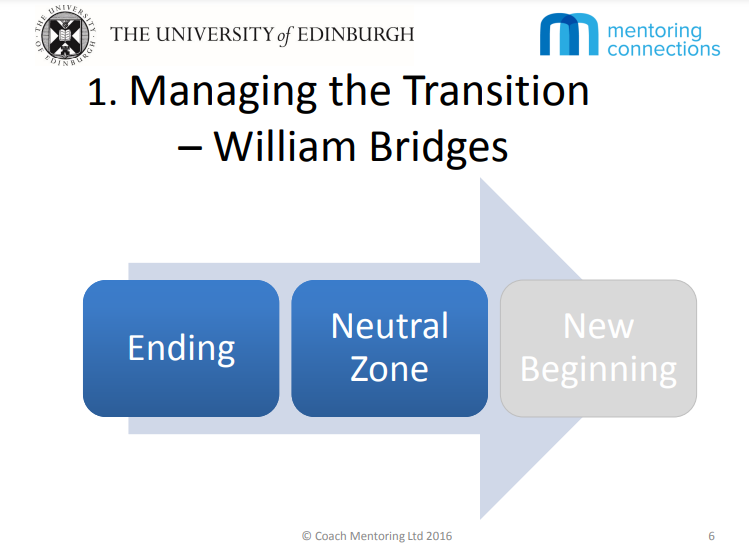 © Coach Mentoring Ltd 2016
6
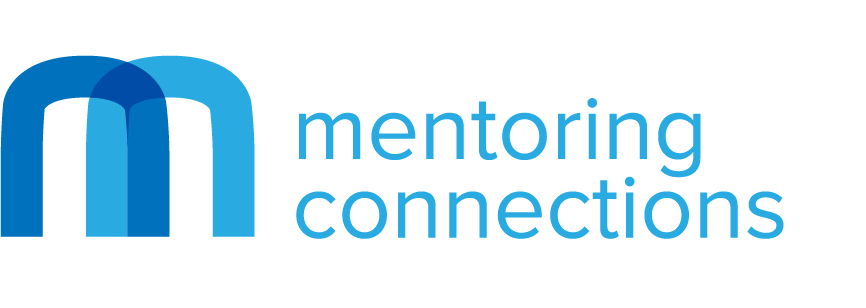 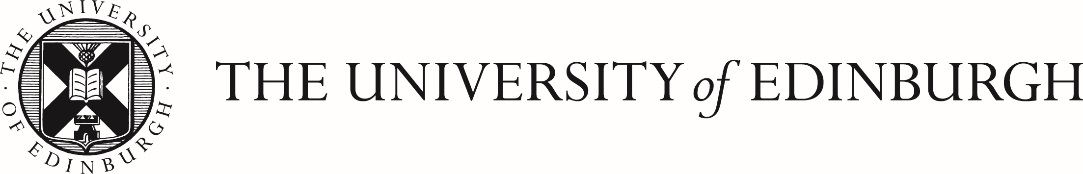 1. Managing the Transition – William Bridges
© Coach Mentoring Ltd 2016
7
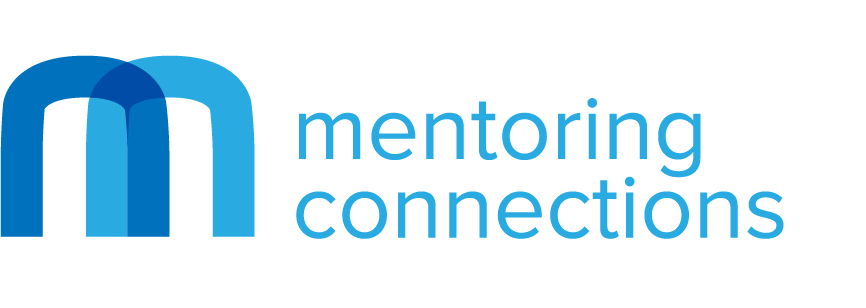 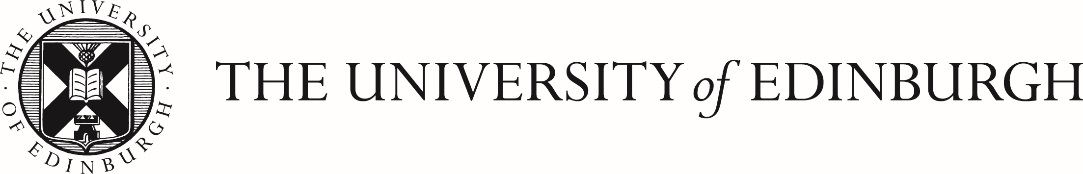 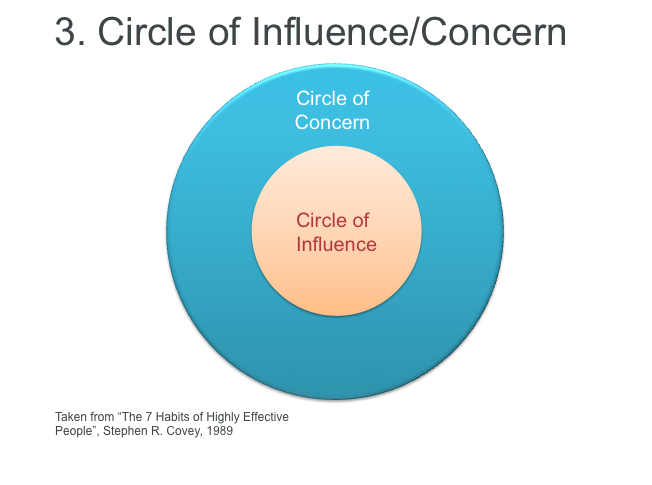 © Coach Mentoring Ltd 2016
8
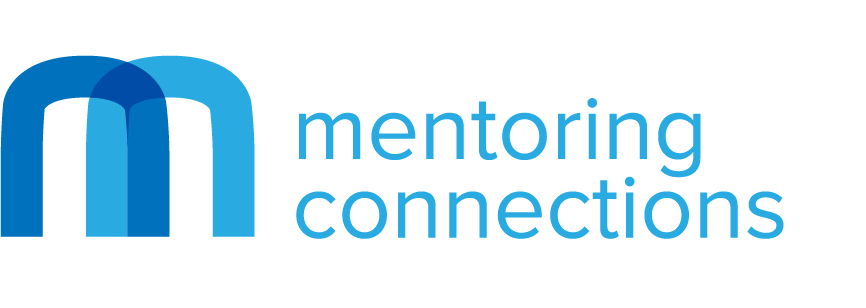 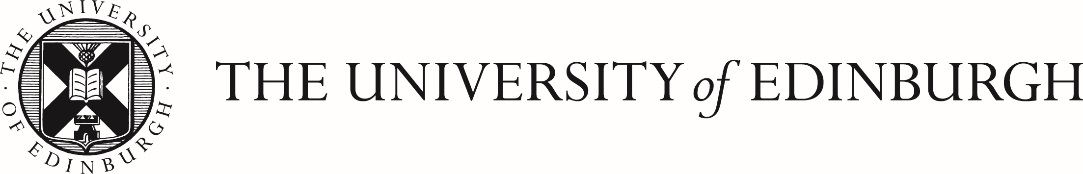 © Coach Mentoring Ltd 2016
9
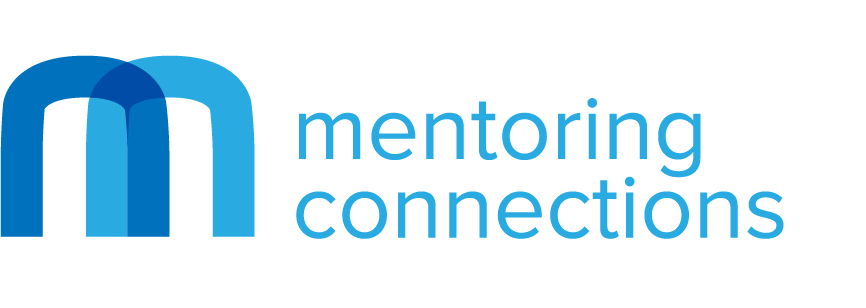 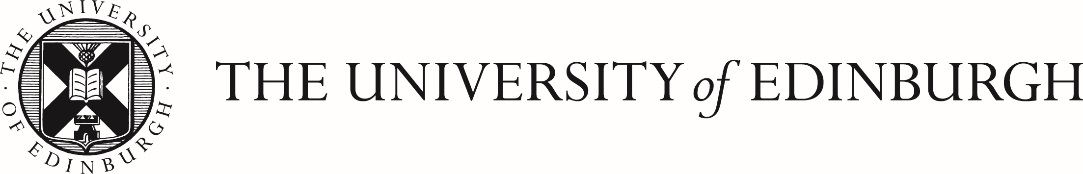 4. Commitment to Change
© Coach Mentoring Ltd 2016
10
[Speaker Notes: (Same feedback as slide 5)]
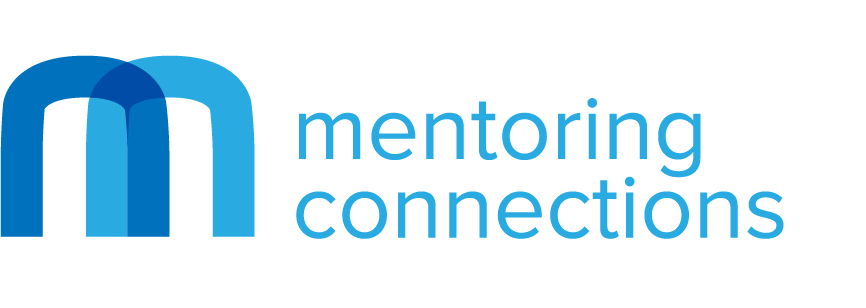 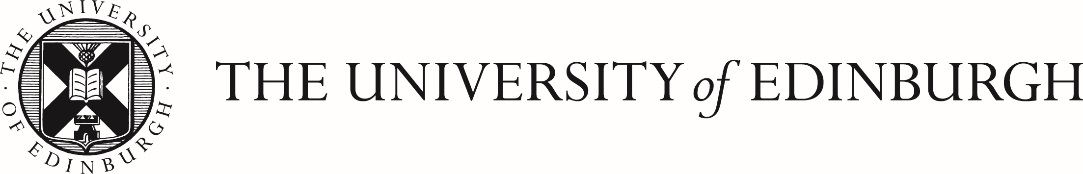 Reflection
Which of these tools and models resonate most with you from your own experience of living and working through change?
© Coach Mentoring Ltd 2016
11
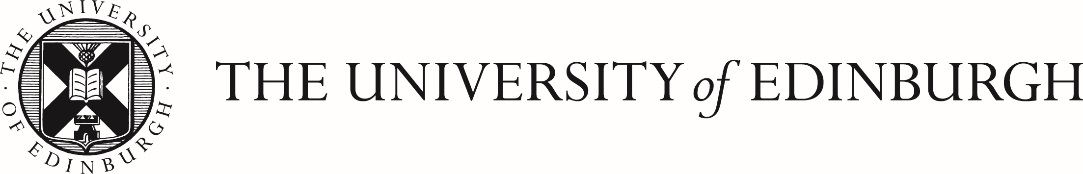 Get in touch with any questions:LearningandDevelopment@ed.ac.uk
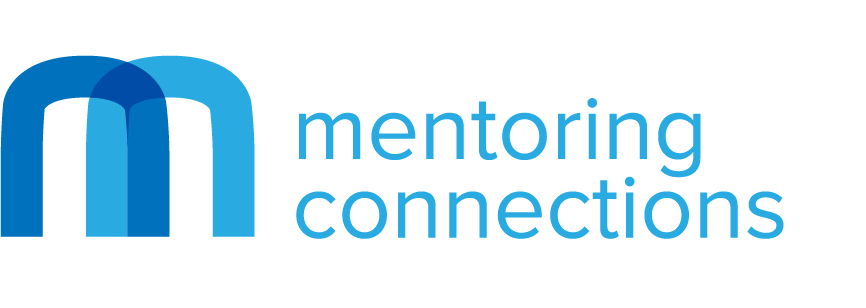 © Coach Mentoring Ltd 2016
12